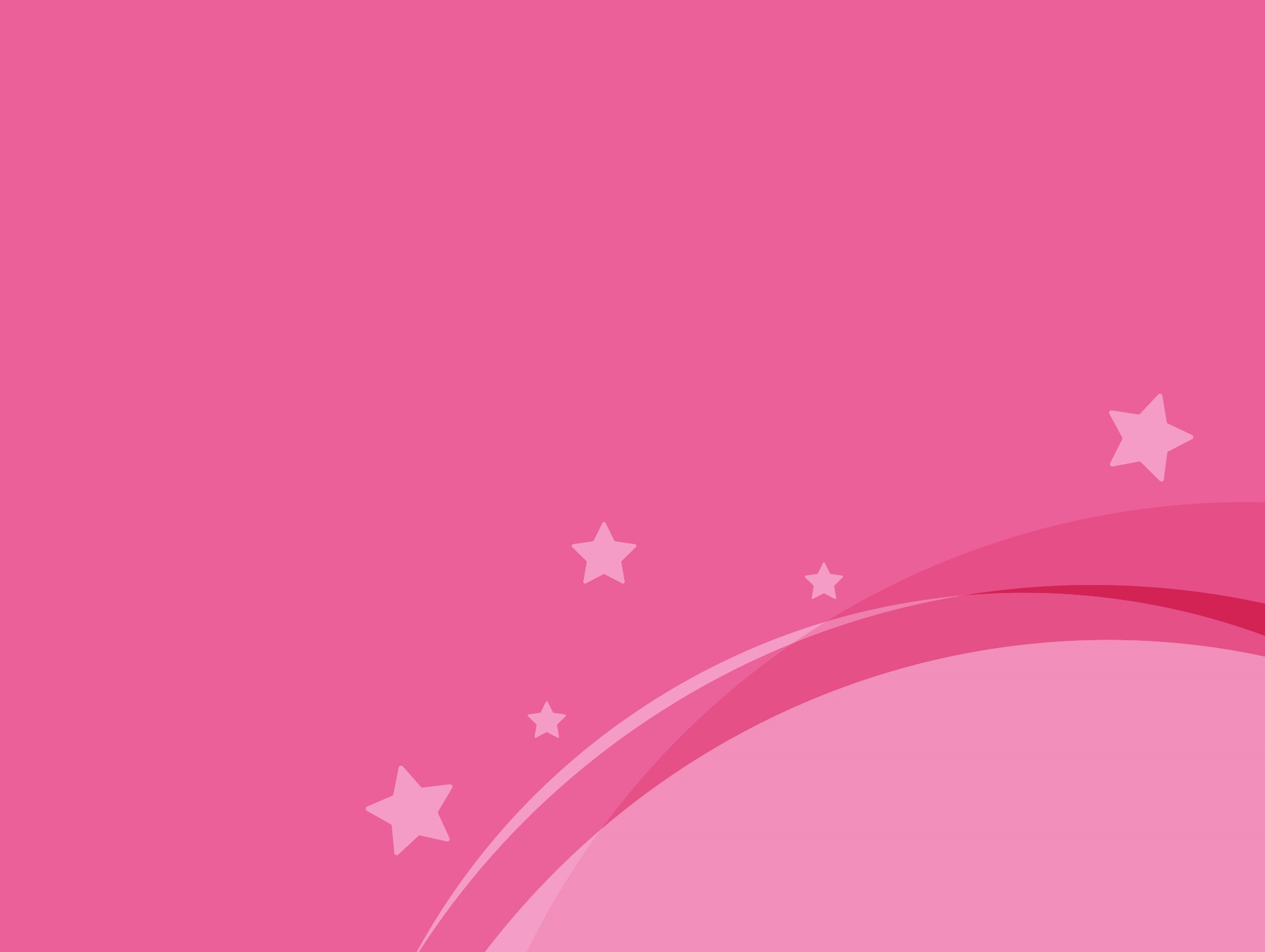 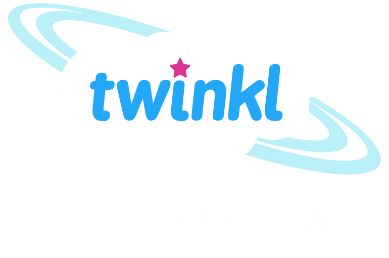 Science
Fabulous Forces
Year One
Science | Year 5 | Forces | Fabulous Forces | Lesson 1
Aim
To identify forces acting on objects.
Success Criteria
I can identify forces as pushes and pulls.
I can identify and explain the different forces acting on objects.
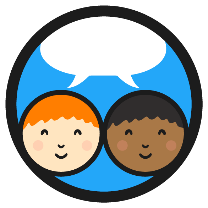 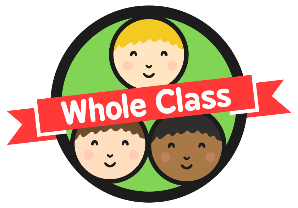 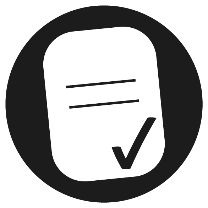 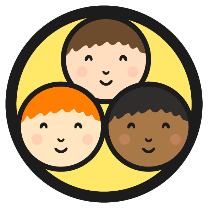 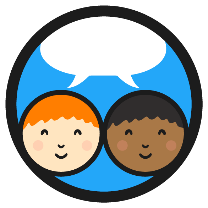 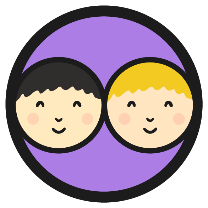 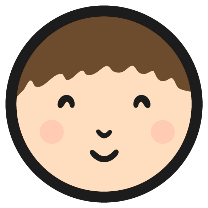 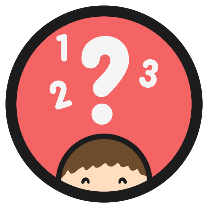 What Are Forces?
Forces are often referred to as pushes and pulls.

Look at the pictures below and talk to your partner about whether each picture shows an example of a pushing or pulling force.
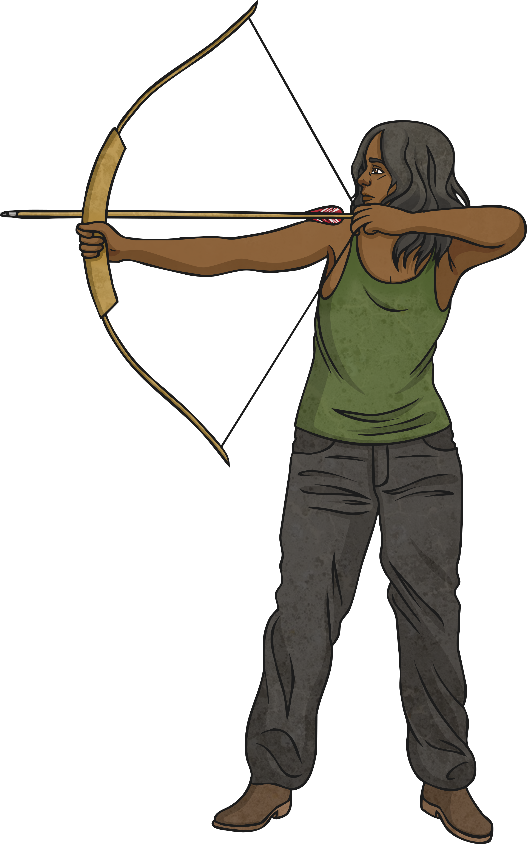 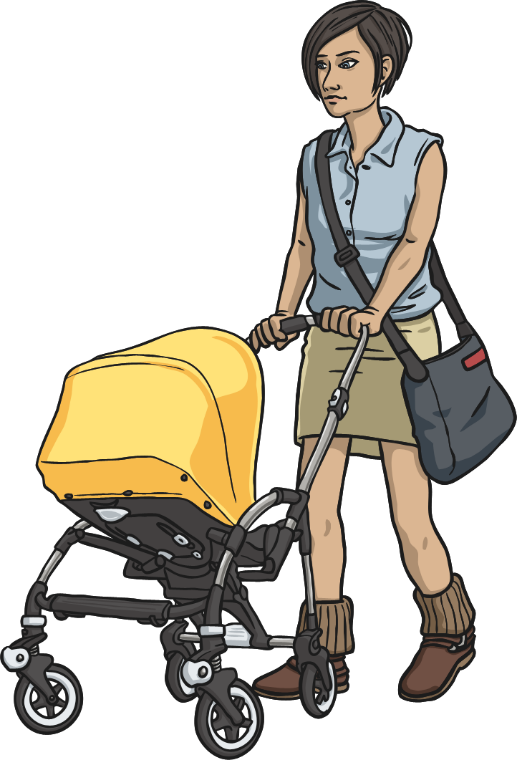 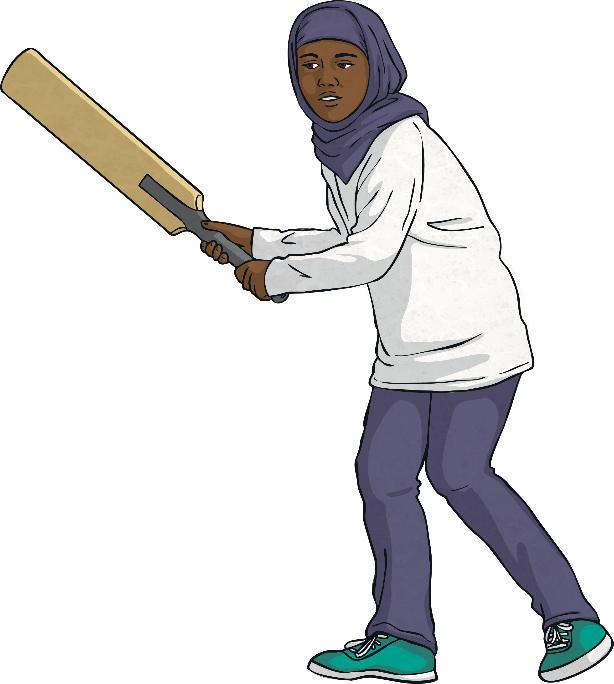 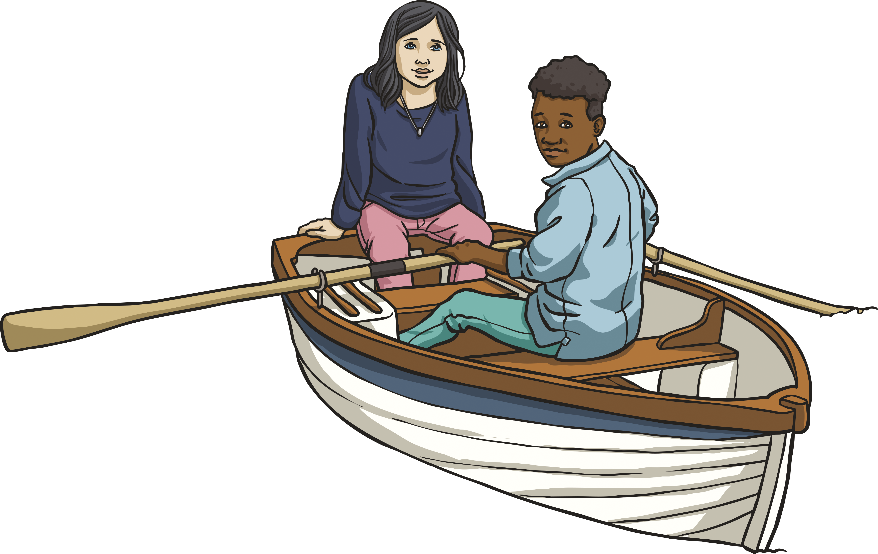 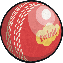 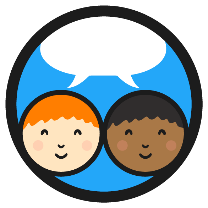 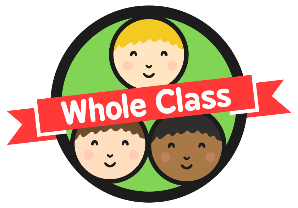 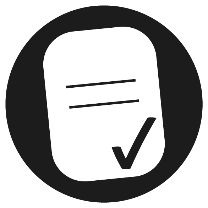 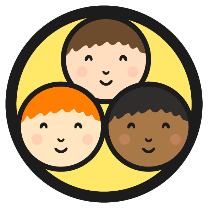 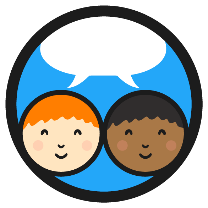 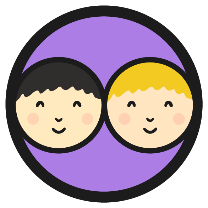 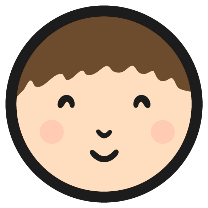 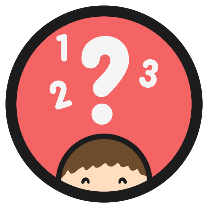 What Are Forces?
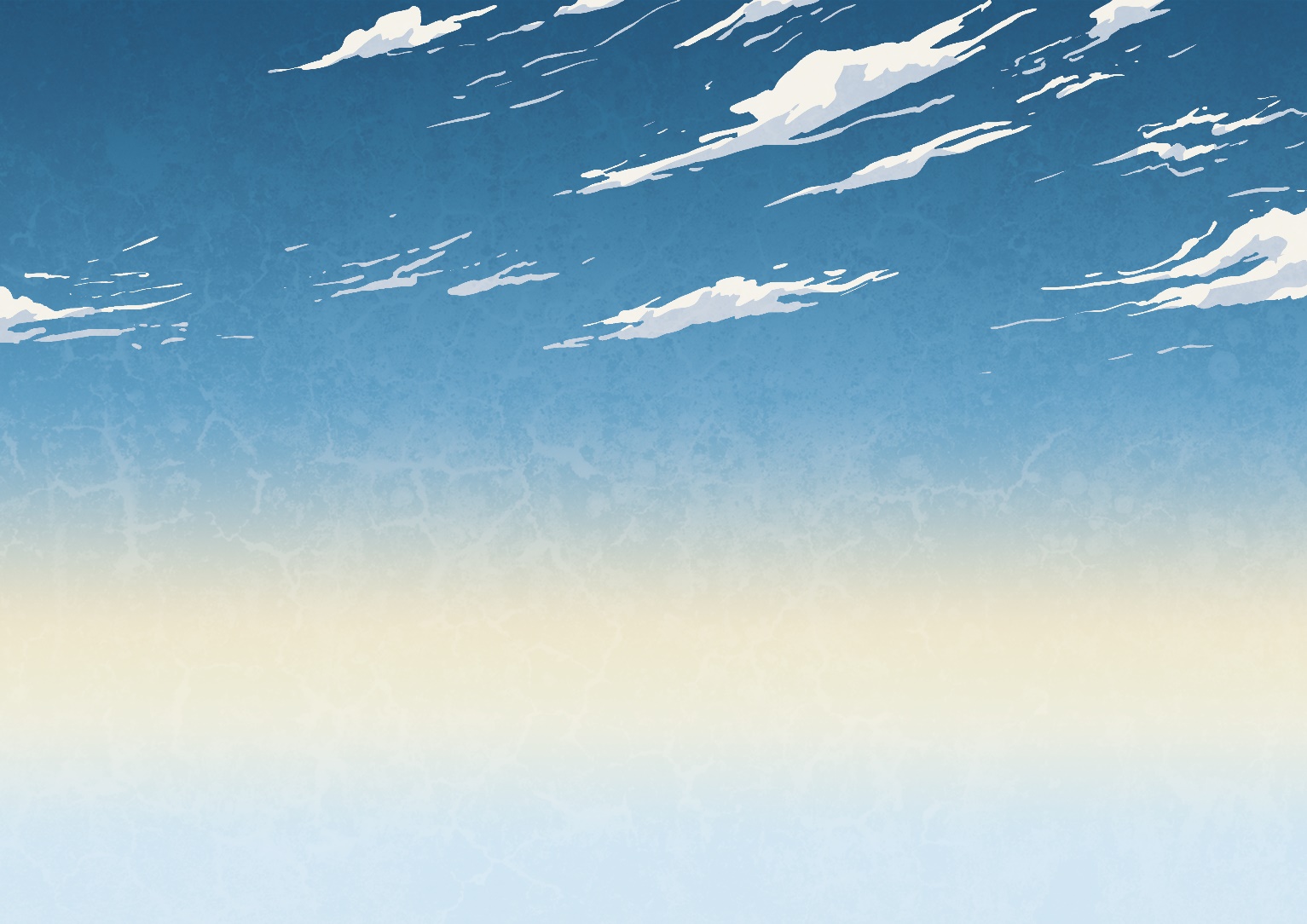 Forces affect the movement or shape of an object. They can make an object start to move, stop moving, move faster or move more slowly. They could also make an object change its shape or cause a moving object to change direction.
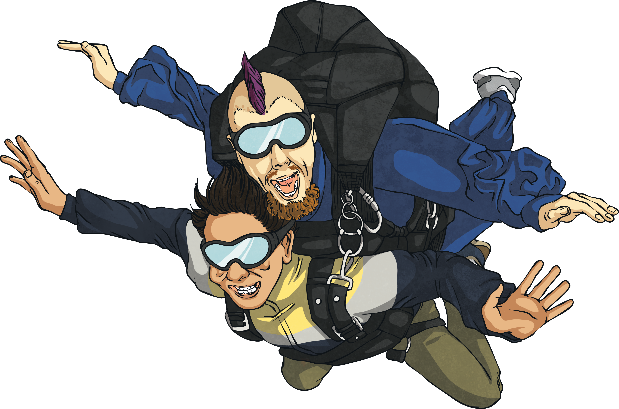 What is the name of the force pulling the skydivers down?
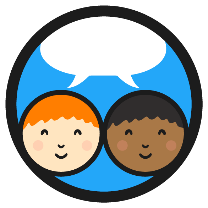 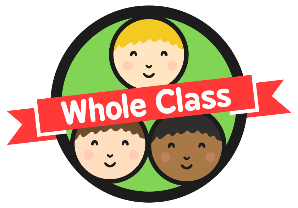 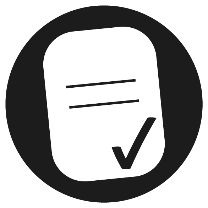 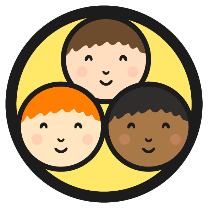 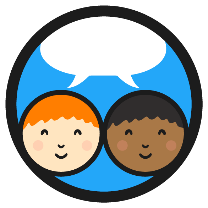 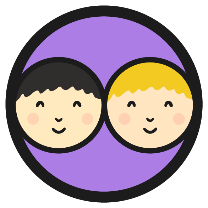 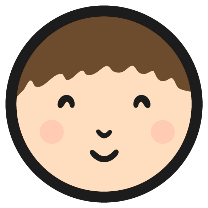 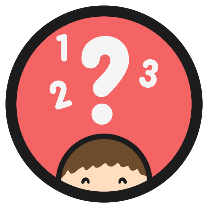 What Are Forces?
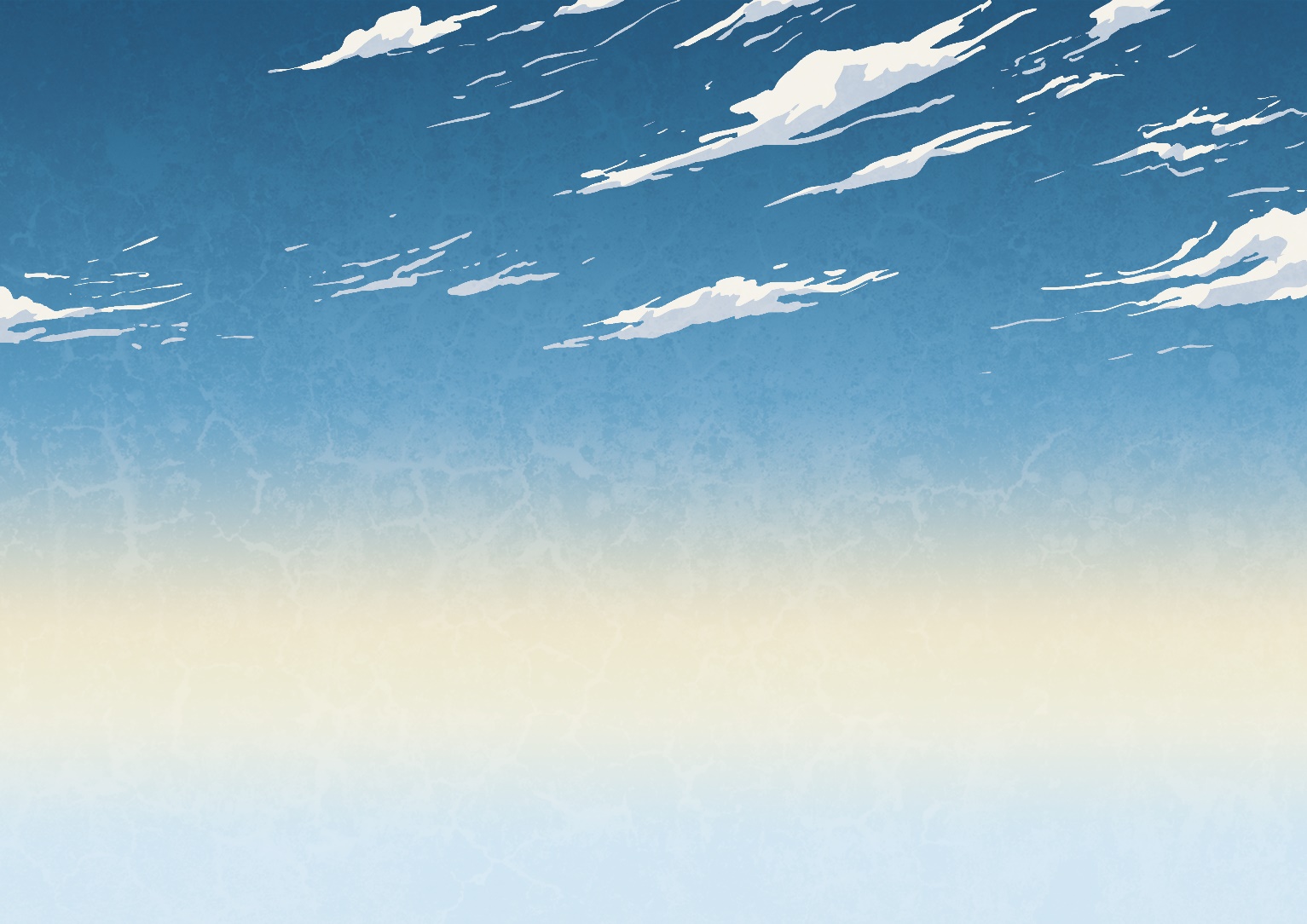 Gravity is a pulling force exerted by the Earth. The gravitational force from the Earth pulls in a direction towards the centre of the Earth.
Gravity is pulling the skydivers towards         the Earth.
gravity
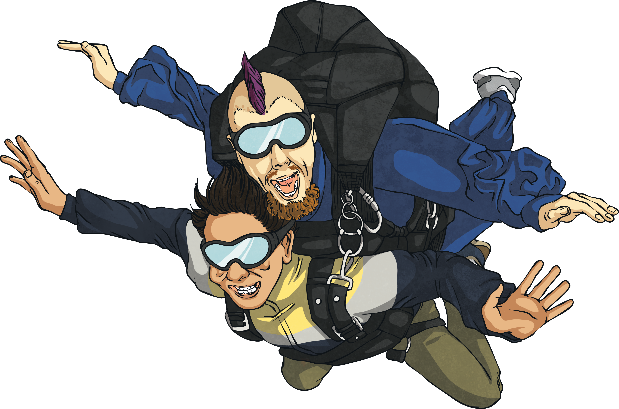 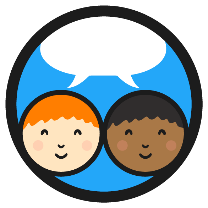 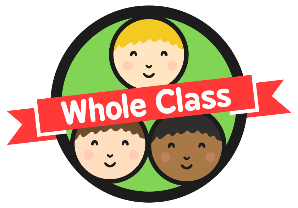 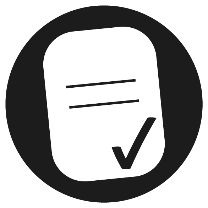 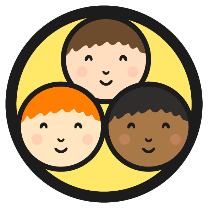 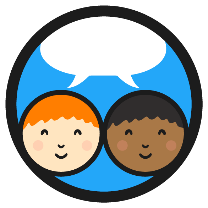 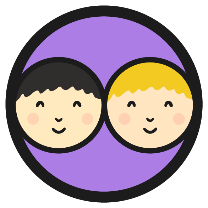 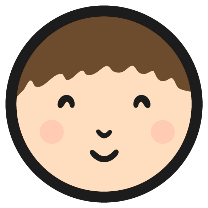 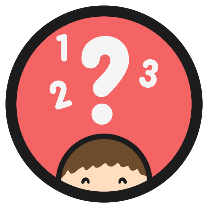 What Are Forces?
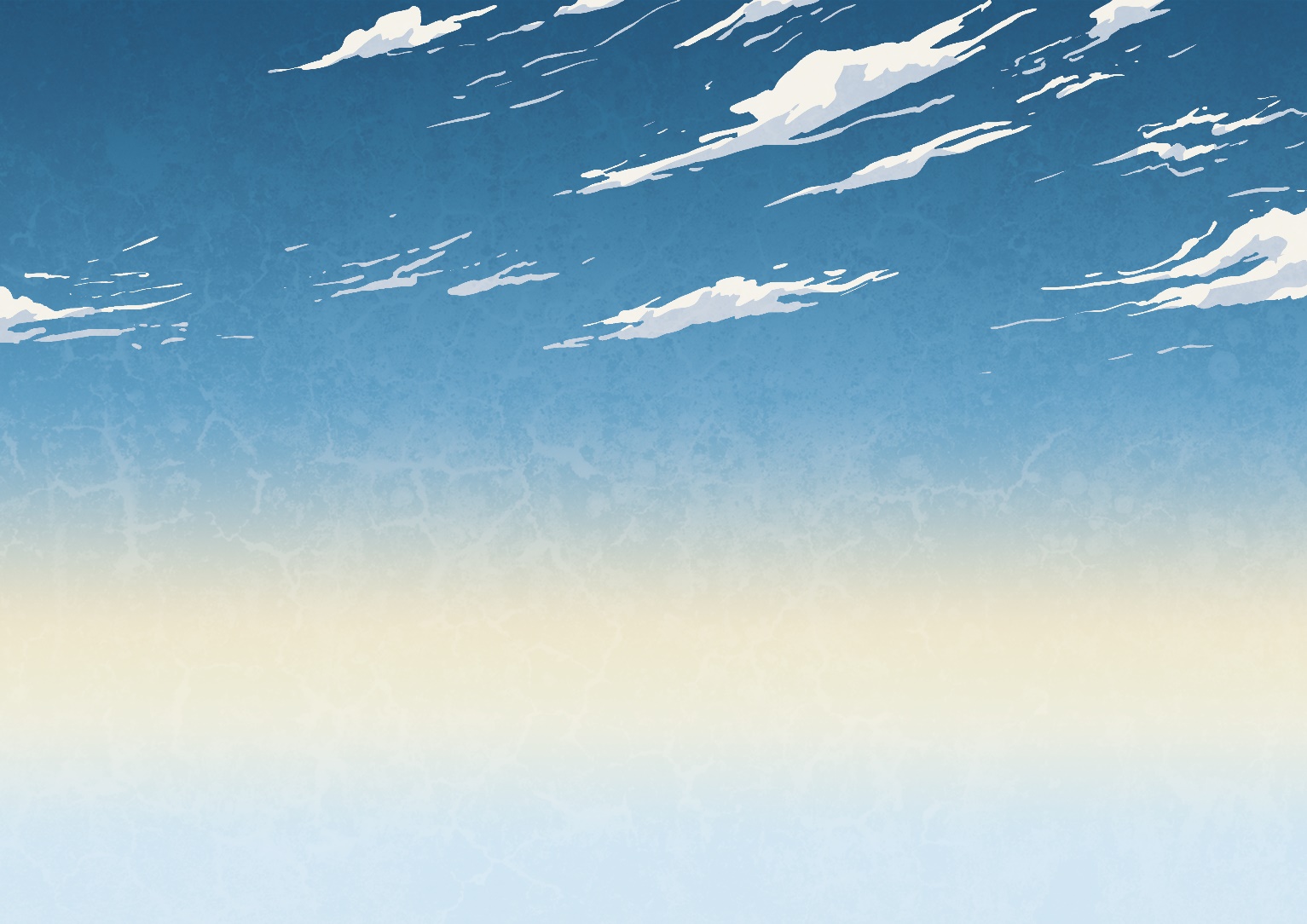 In this image, you can see that a force is slowing the skydivers down.

This force is pushing in the opposite direction to gravity. 

Talk to your partner about what is happening in    this picture.
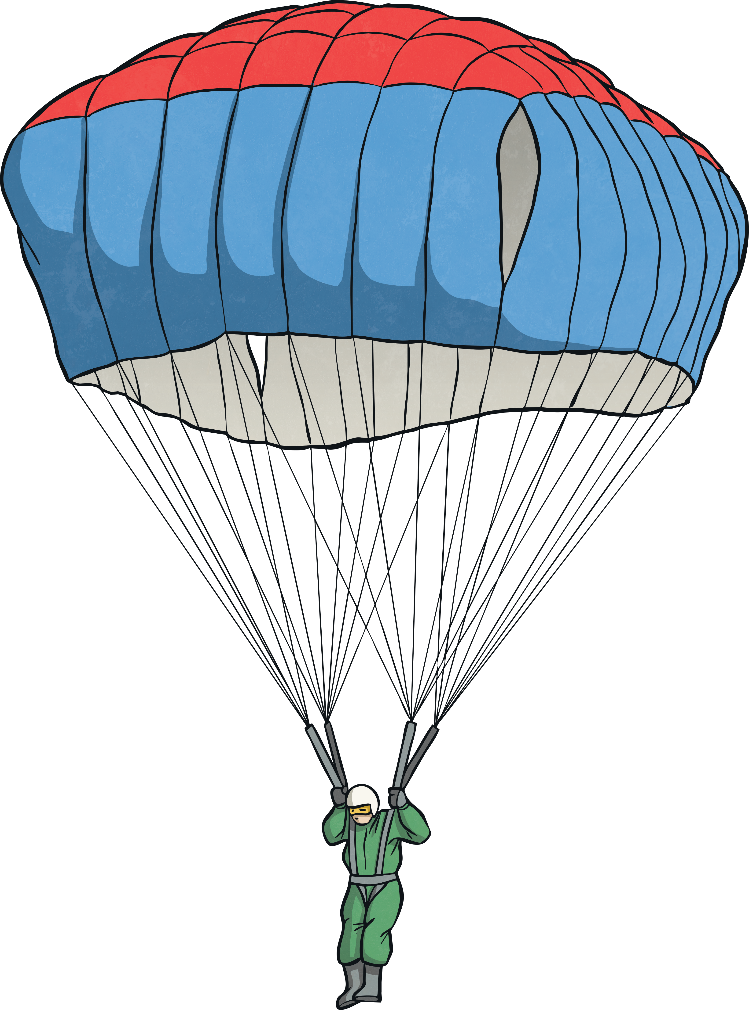 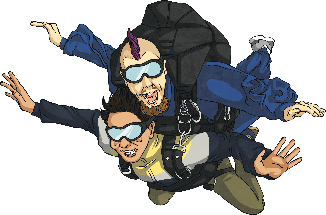 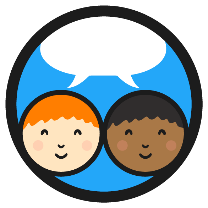 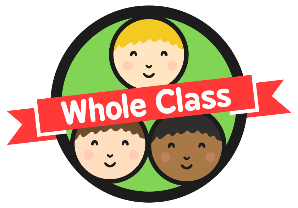 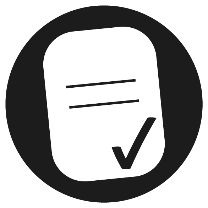 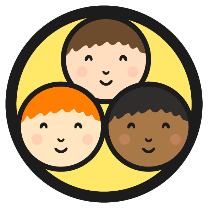 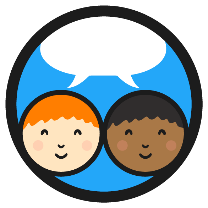 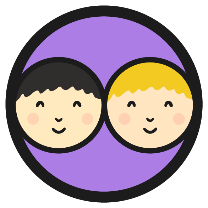 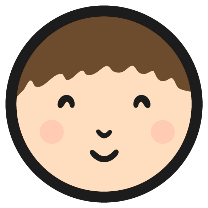 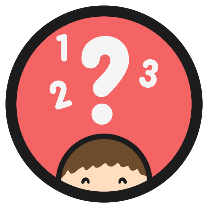 What Are Forces?
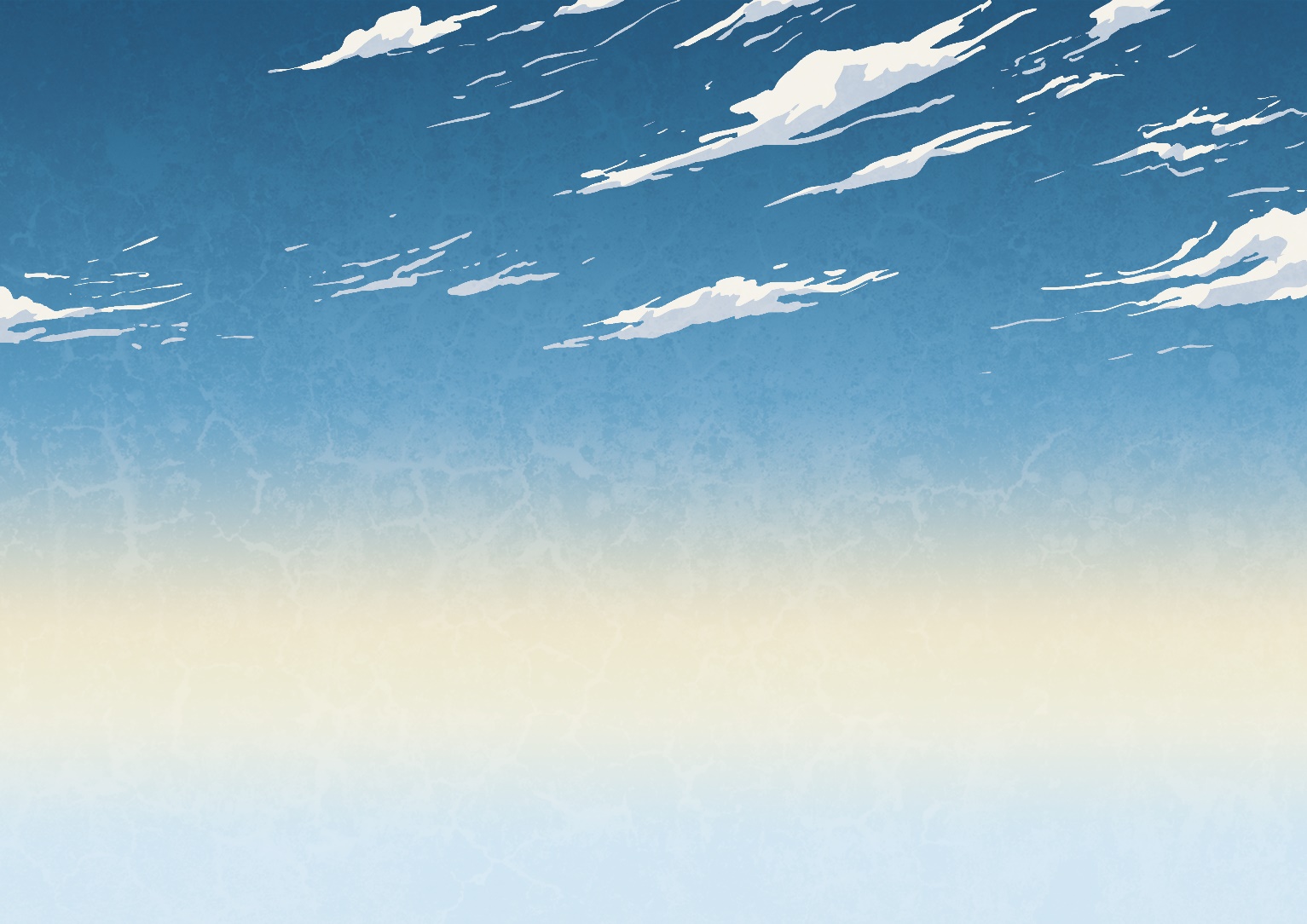 Air resistance is the name of the force that is pushing up against the parachute. 

Gravity is pulling the skydivers towards the ground. However, they are slowed down because a force (air resistance) pushes against the inside of the parachute and they descend more slowly. 

Gravity and air resistance are opposing forces in   this situation.
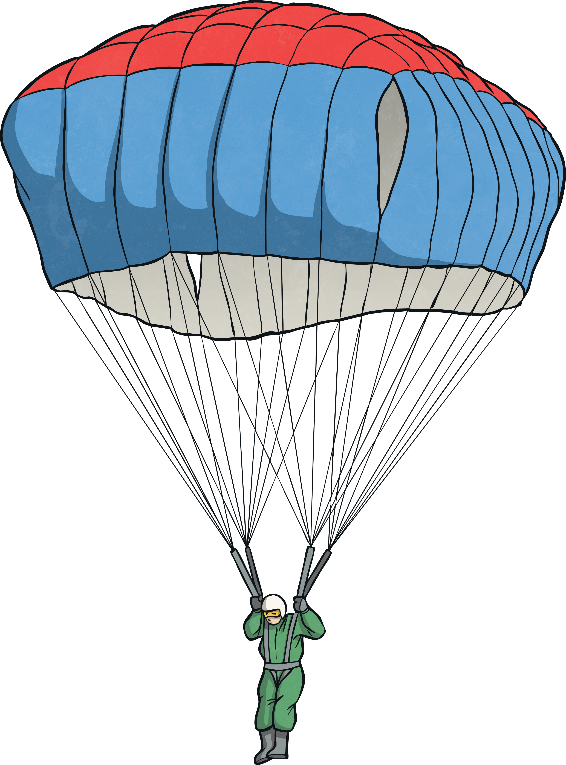 air resistance
gravity
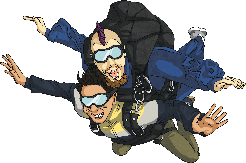 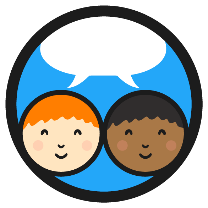 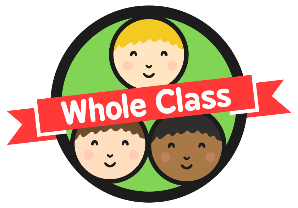 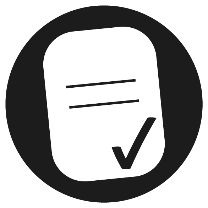 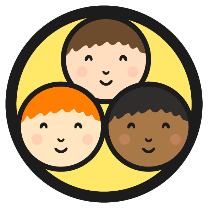 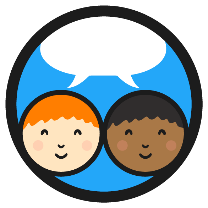 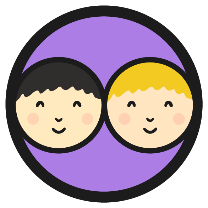 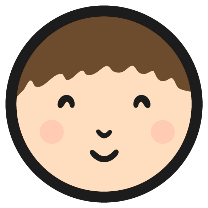 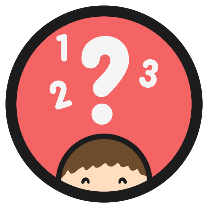 What Are Forces?
As well as gravity and air resistance, there are other forces that can act on objects.
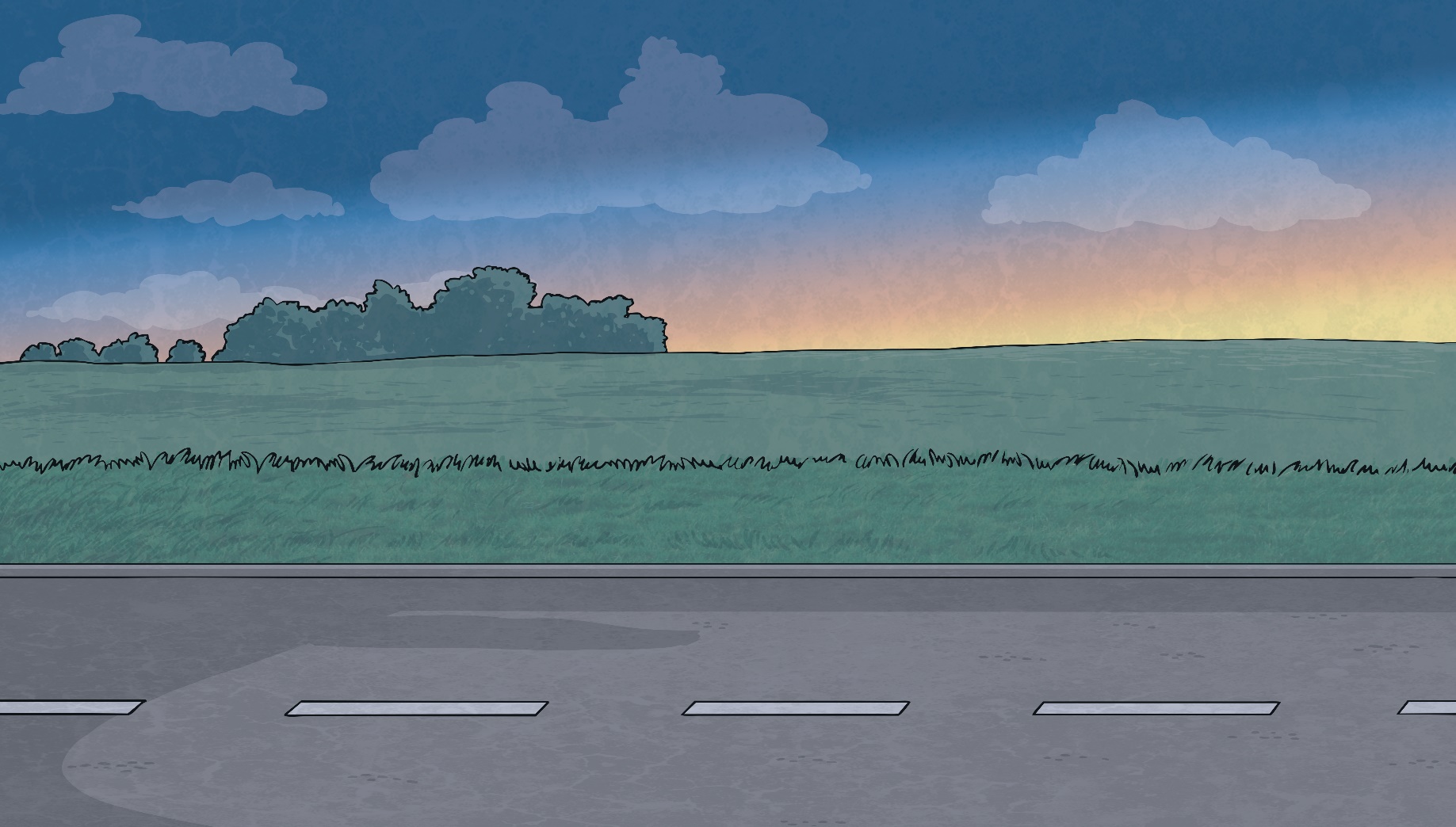 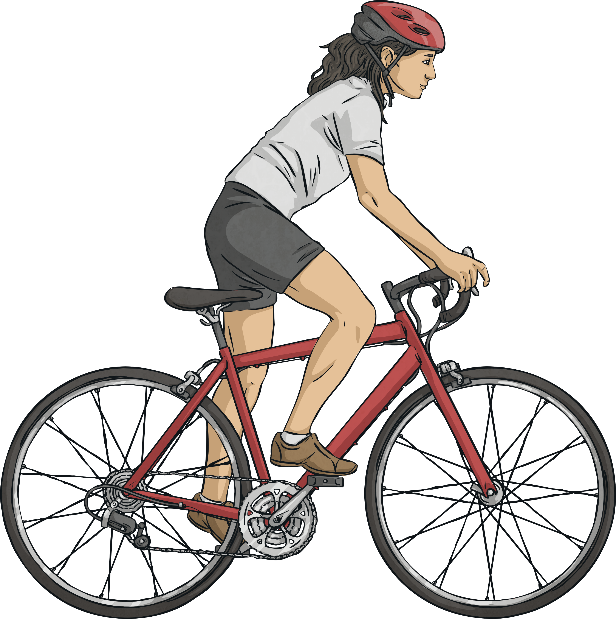 What forces do you think might be represented by the arrows in this image?
cyclist’s driving force
friction
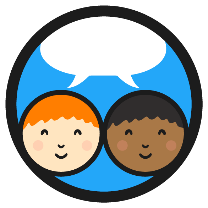 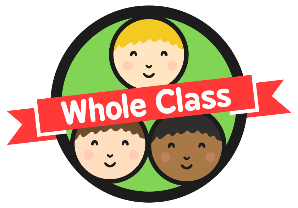 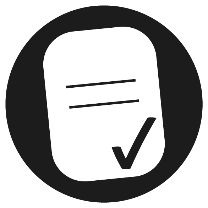 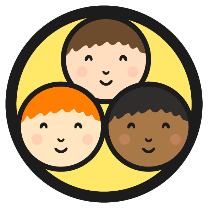 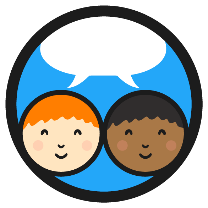 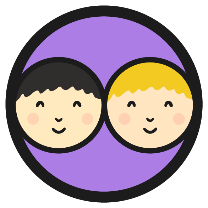 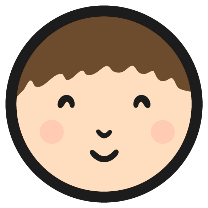 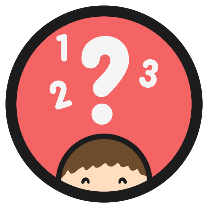 What Are Forces?
What forces do you think might be represented by the arrows in this image?
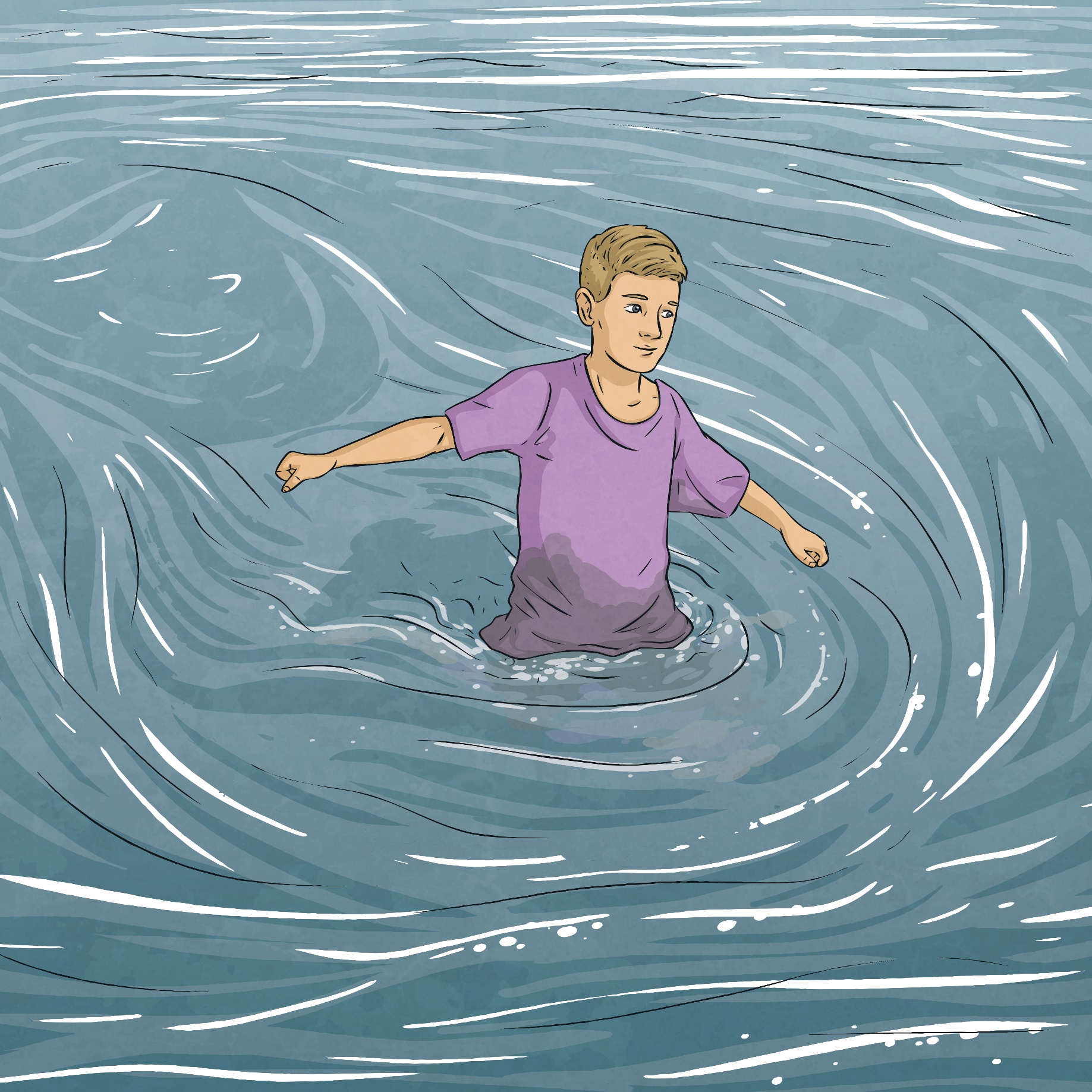 water resistance
man’s pushing force
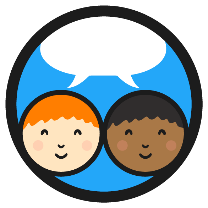 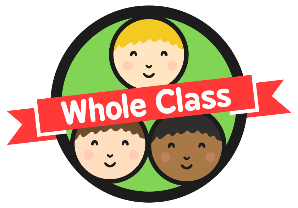 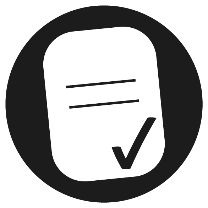 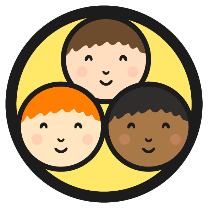 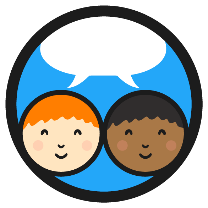 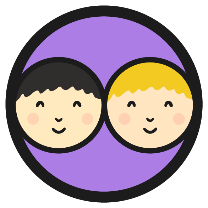 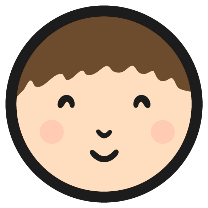 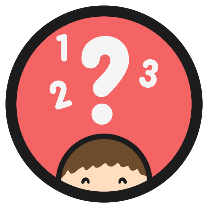 What Are Forces?
What forces do you think might be represented by the arrows in this image?
gravity
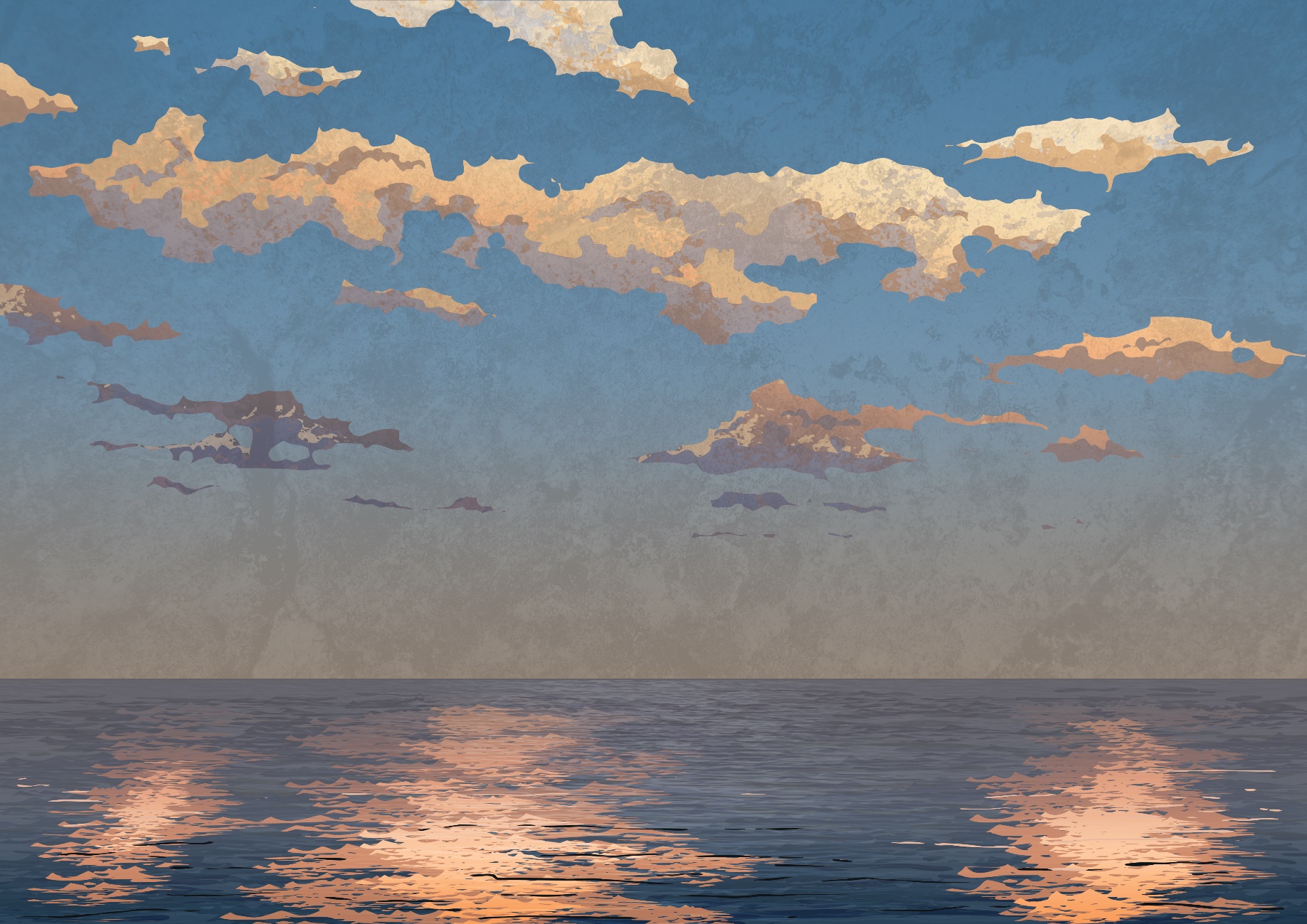 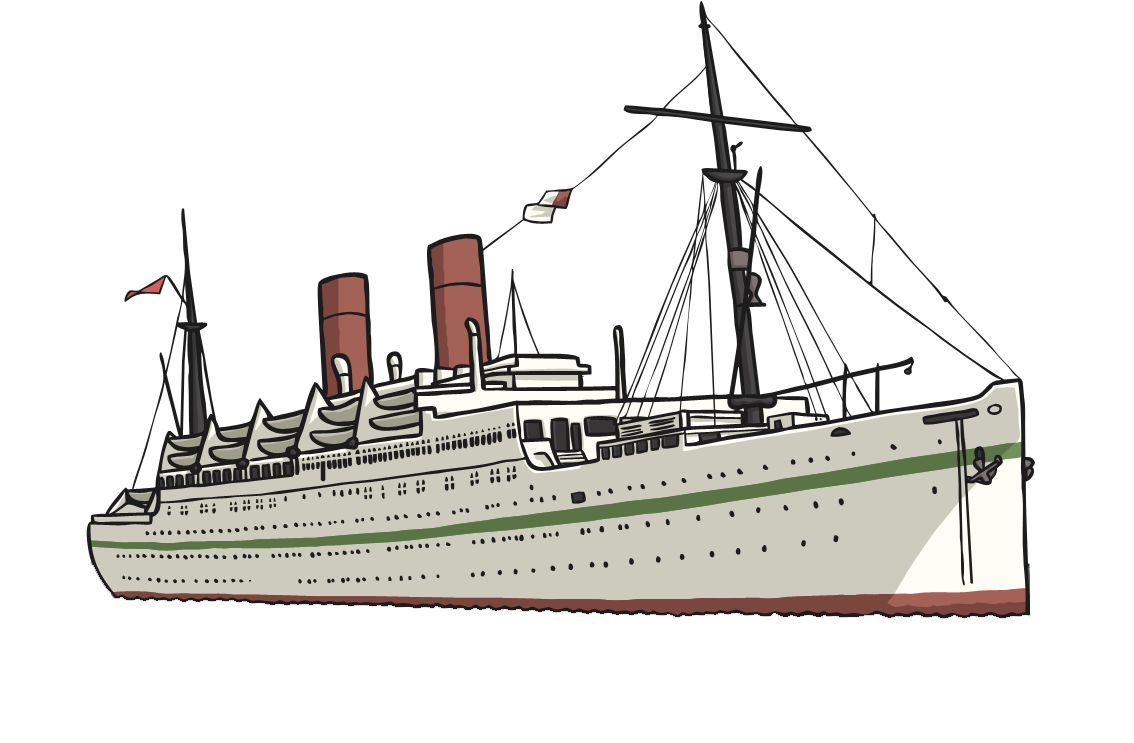 In this example, the boat doesn’t sink because there is a buoyant force (upthrust) created by the volume of water. It is the balance of the gravity and the buoyancy that keeps the boat floating.
buoyancy
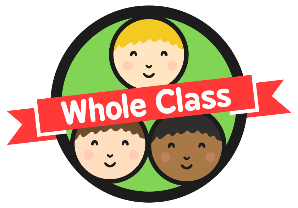 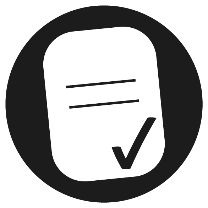 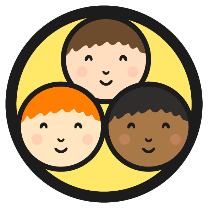 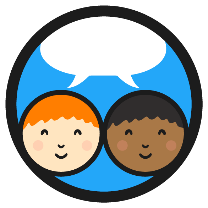 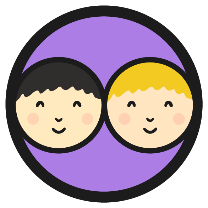 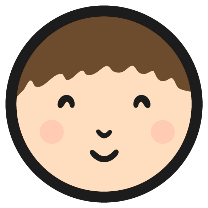 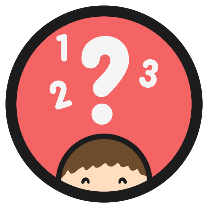 Identifying Forces
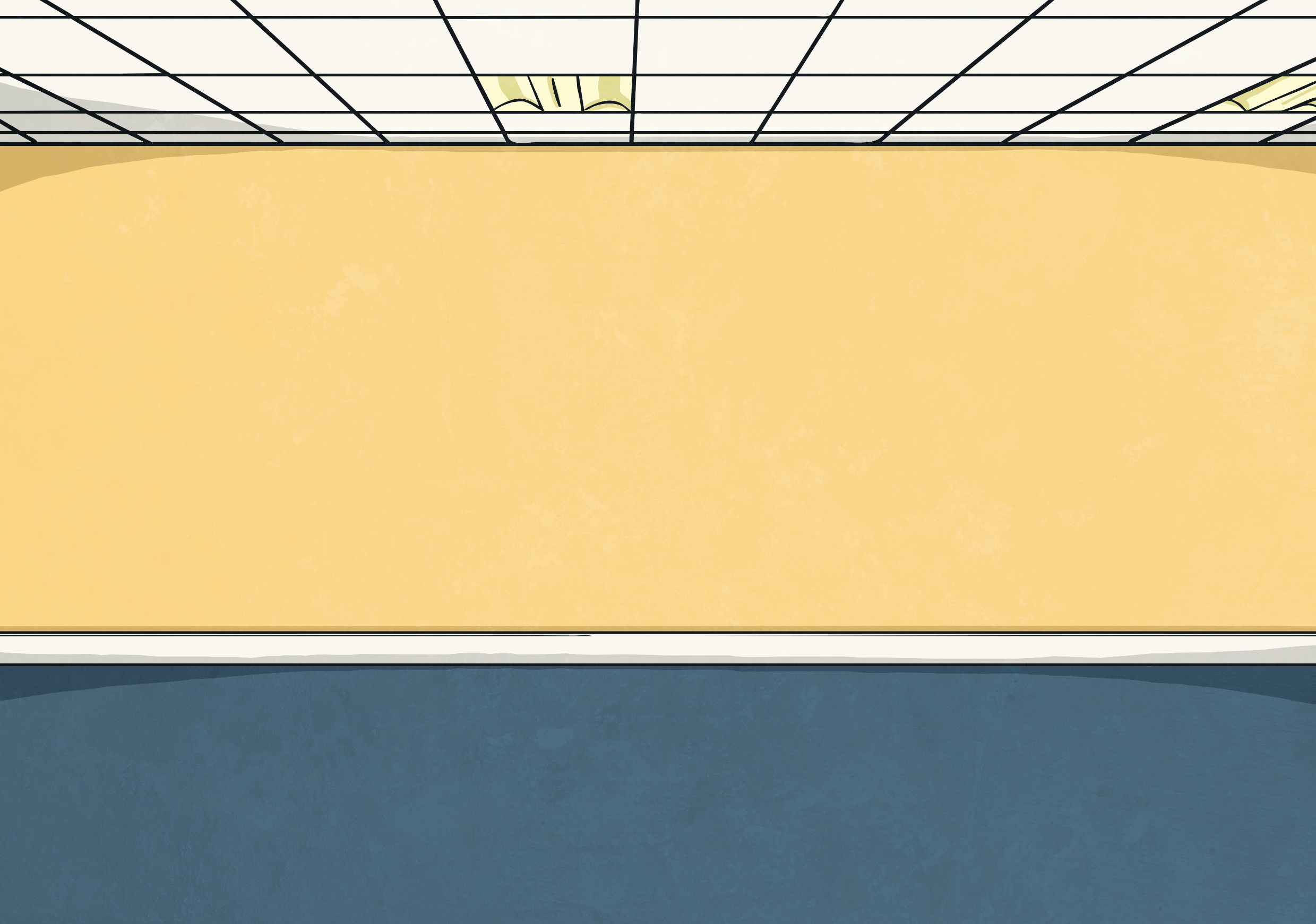 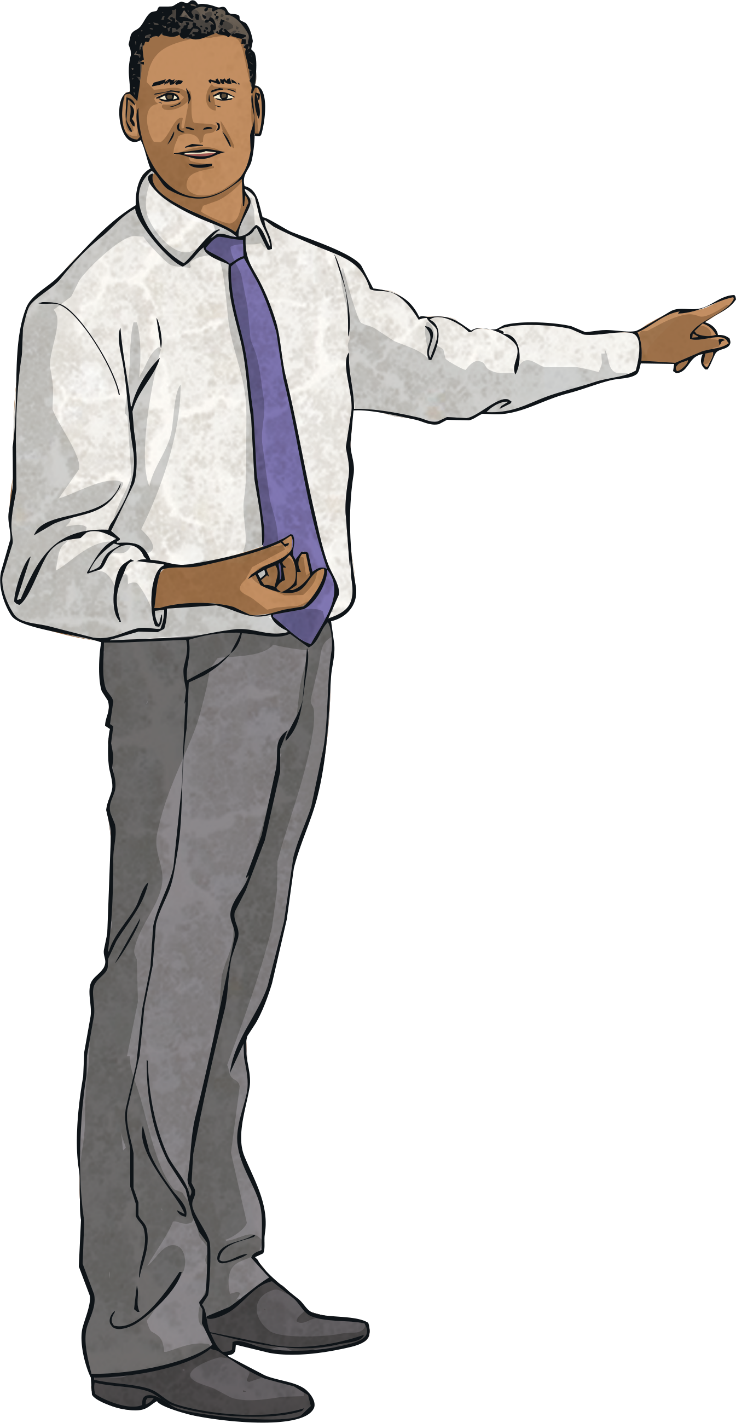 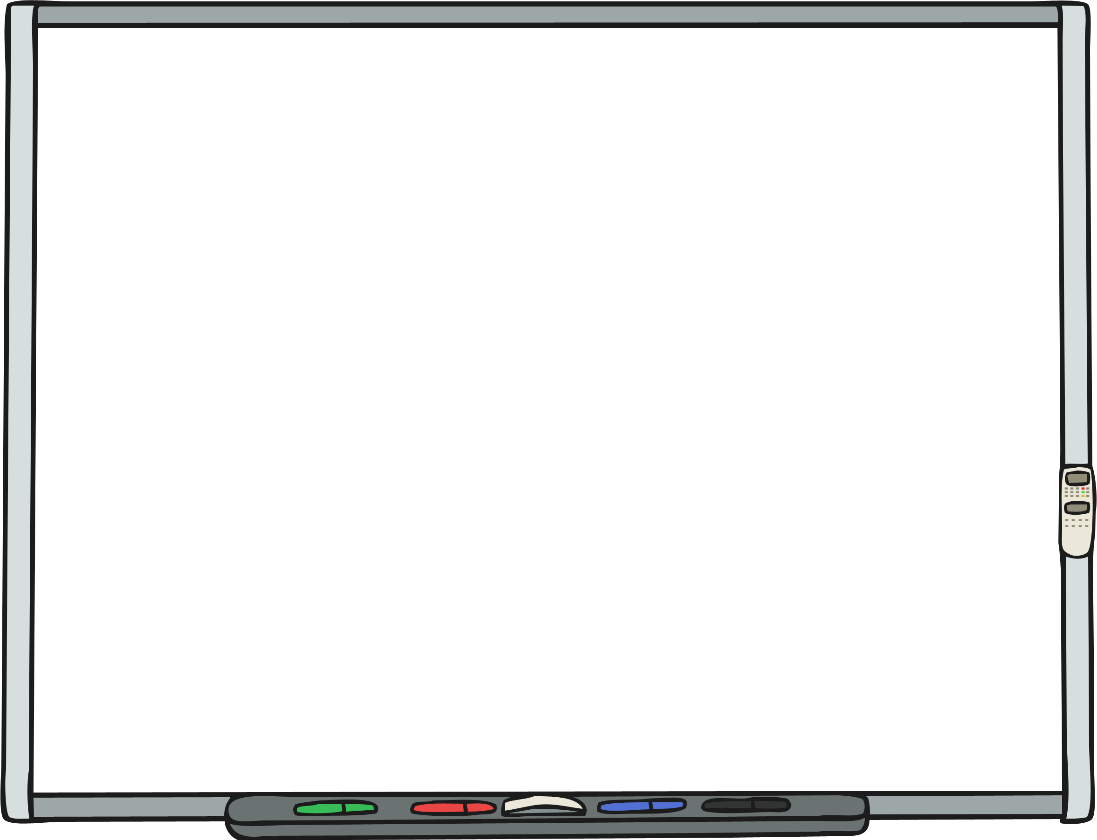 Your teacher will choose a Force Card and say the name of a force. 

If you have this force missing on one of your pictures, you can write the name of the force next to the correct arrow. You may be able to choose from more than one picture when writing the missing force.

When you have completed three pictures in a row, you should shout ‘Bingo!’.
You are going to play a game to identify different types of forces!

Each person has an Identifying Forces Bingo Board with pictures of different actions on.

The actions have arrows to show the forces acting on the object pictured but some names of forces are missing.
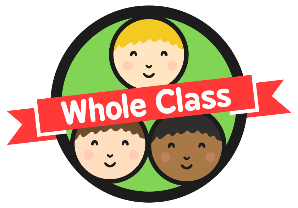 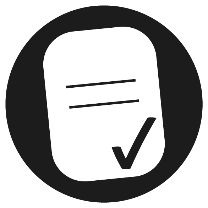 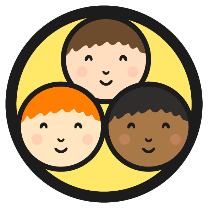 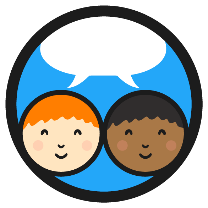 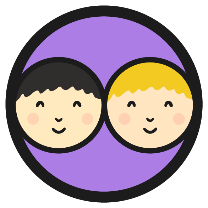 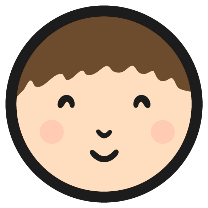 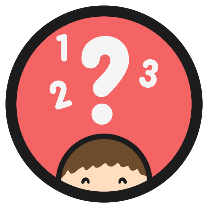 Identifying Forces
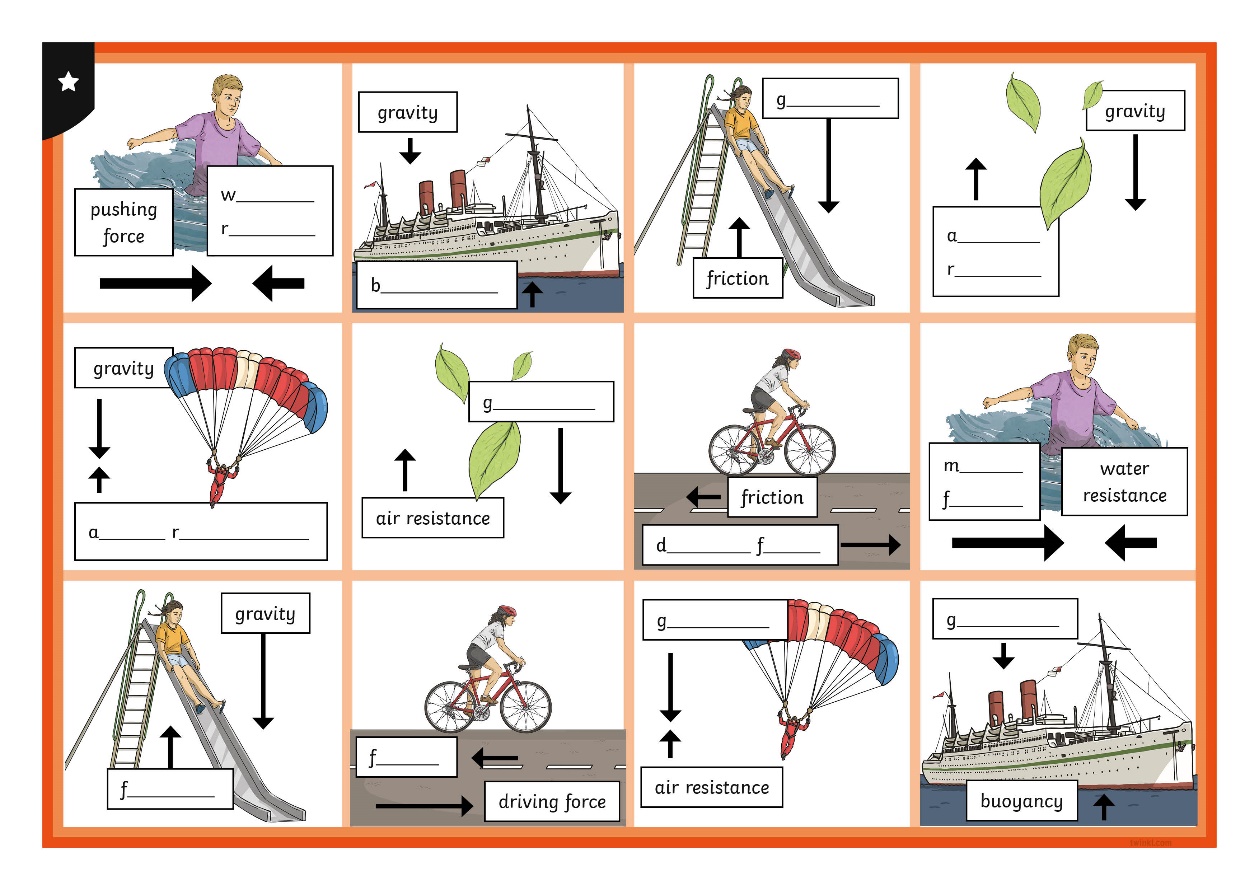 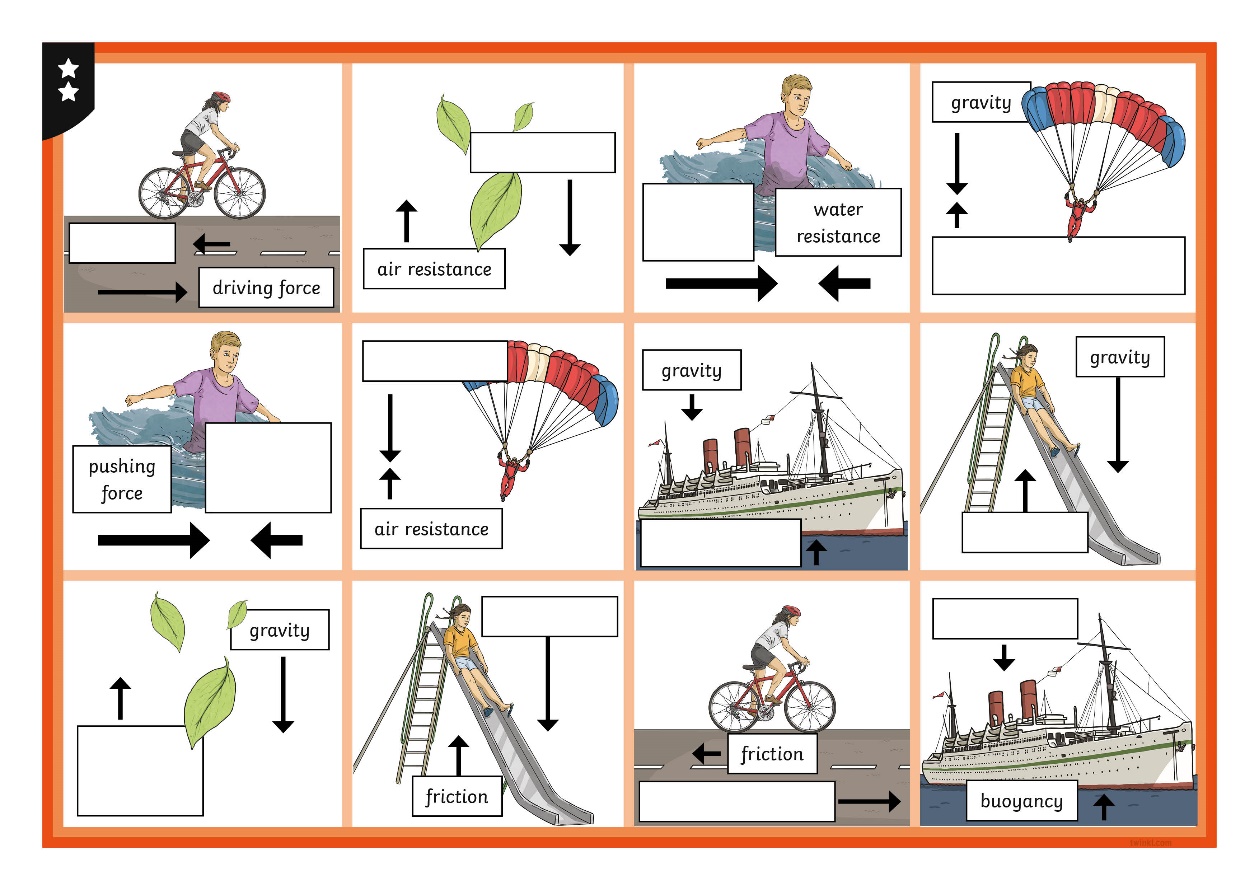 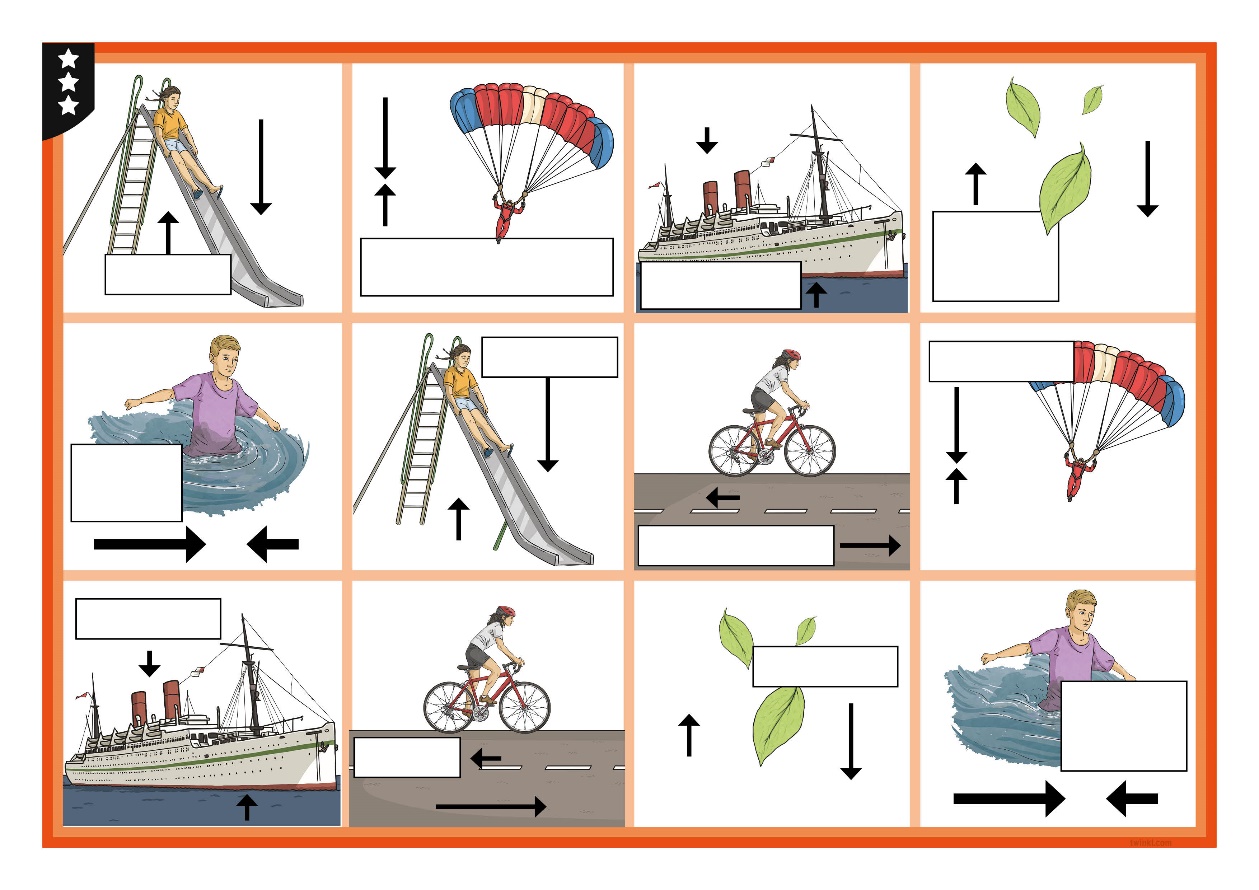 Which forces did you identify in the game?
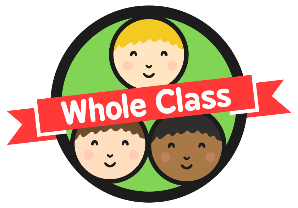 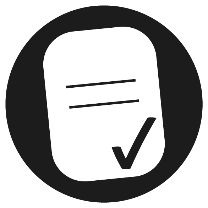 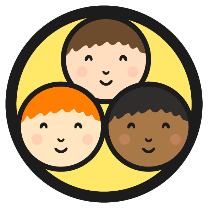 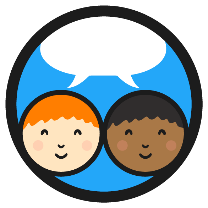 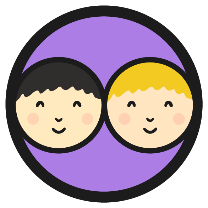 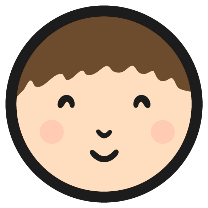 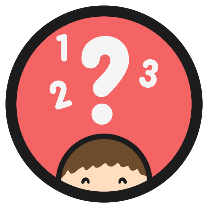 Forces in Action
Complete the Forces in Action Activity Sheet. For each picture, name the forces acting on the objects and draw an arrow for each force to show the direction it is acting in. Then, draw your own examples of forces acting on objects, drawing arrows and labelling     the forces.
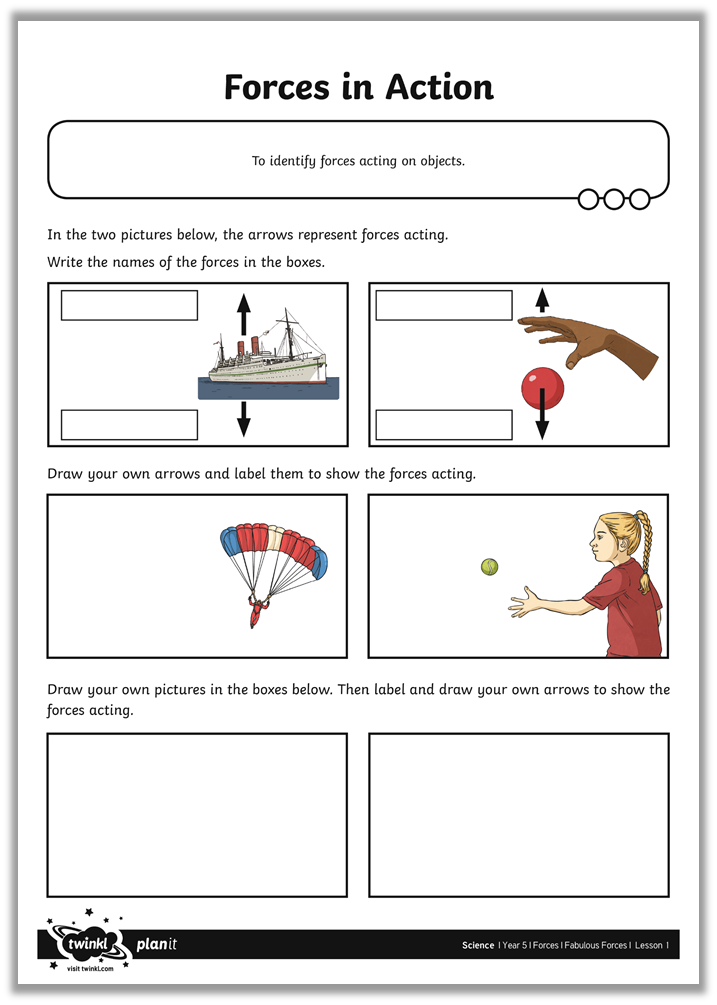 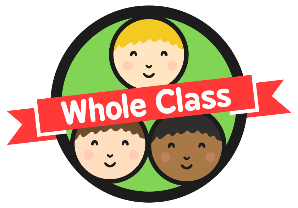 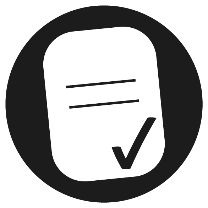 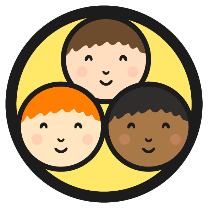 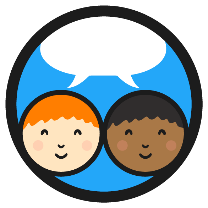 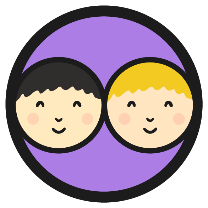 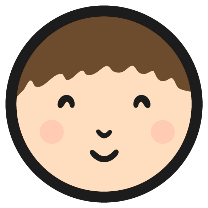 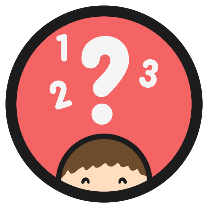 Forces Examples
Share your own examples of forces acting on objects with a partner.

Can you identify some different kinds of forces and talk about how these forces act on objects?
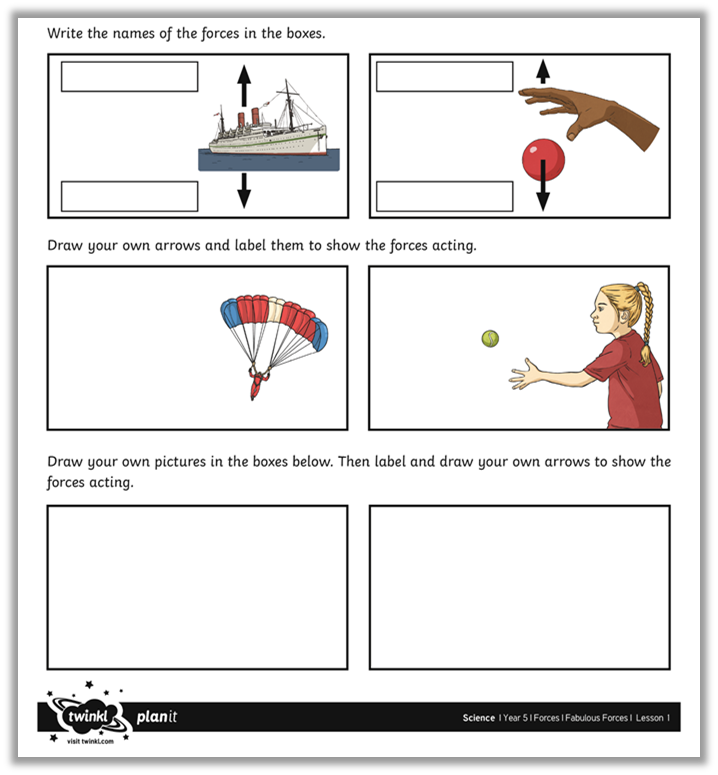 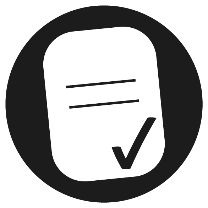 Aim
To identify forces acting on objects.
Success Criteria
I can identify forces as pushes and pulls.
I can identify and explain the different forces acting on objects.